Funny THURSDAY
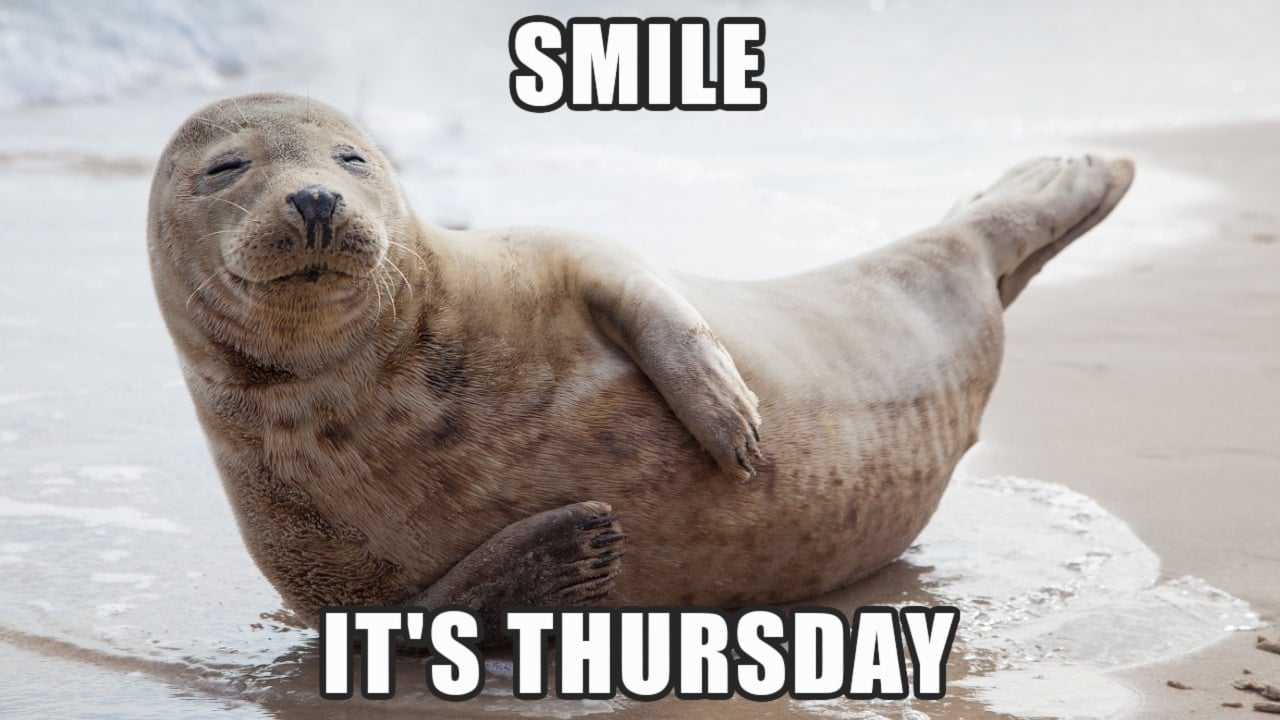 REVISION QUIZ U3
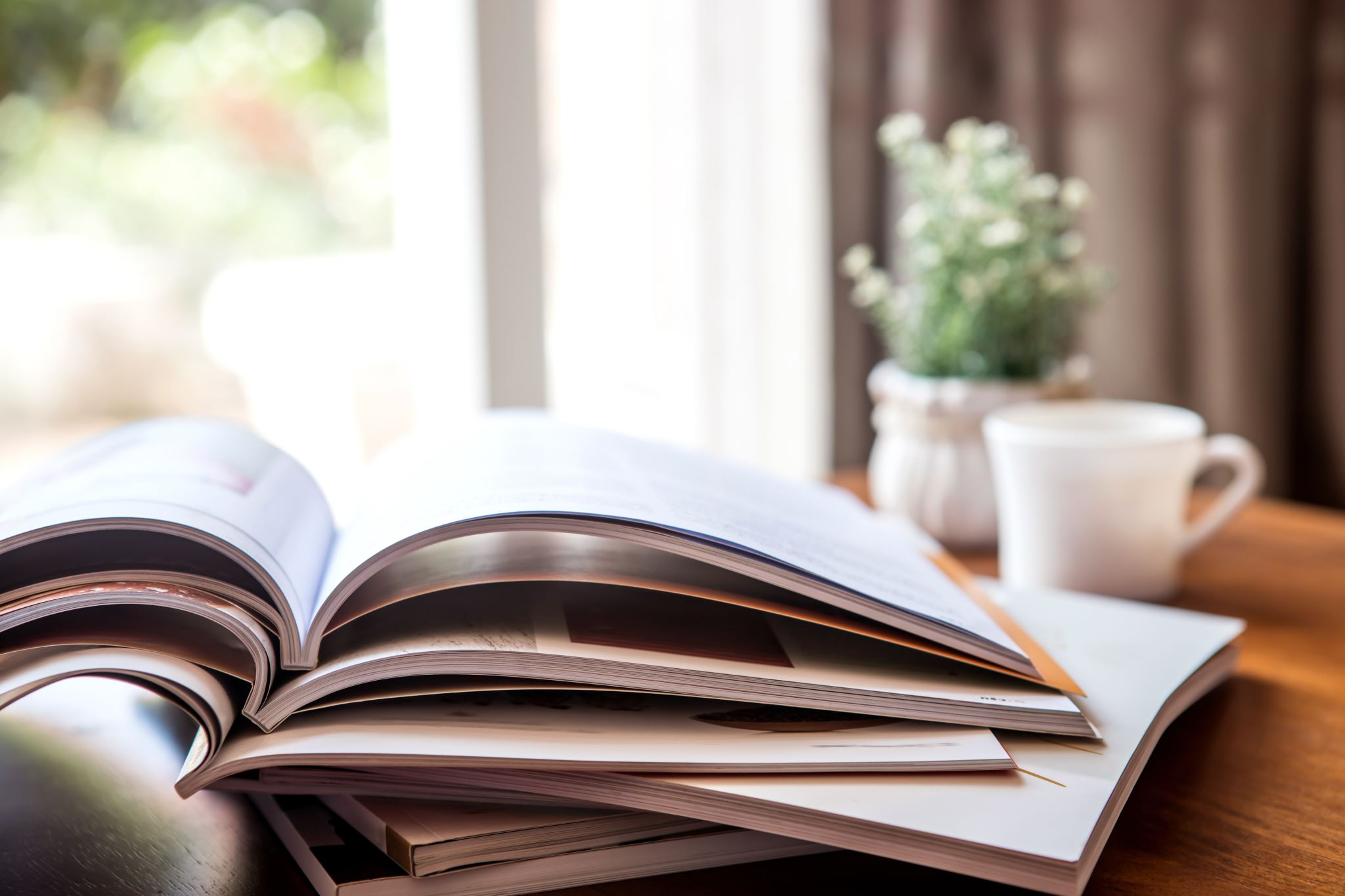 Lesson Plan
feedback
 warm-up
 REVISION QUIZ
 homework
WARM-UP!
https://www.flippity.net/fc.php?k=1z63kMWGQGnkm-JcfFqaF3GquTkJiRWsHoIRk8IuYLCY
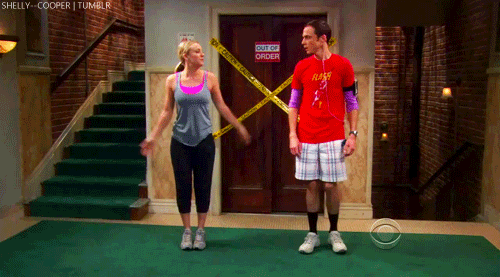 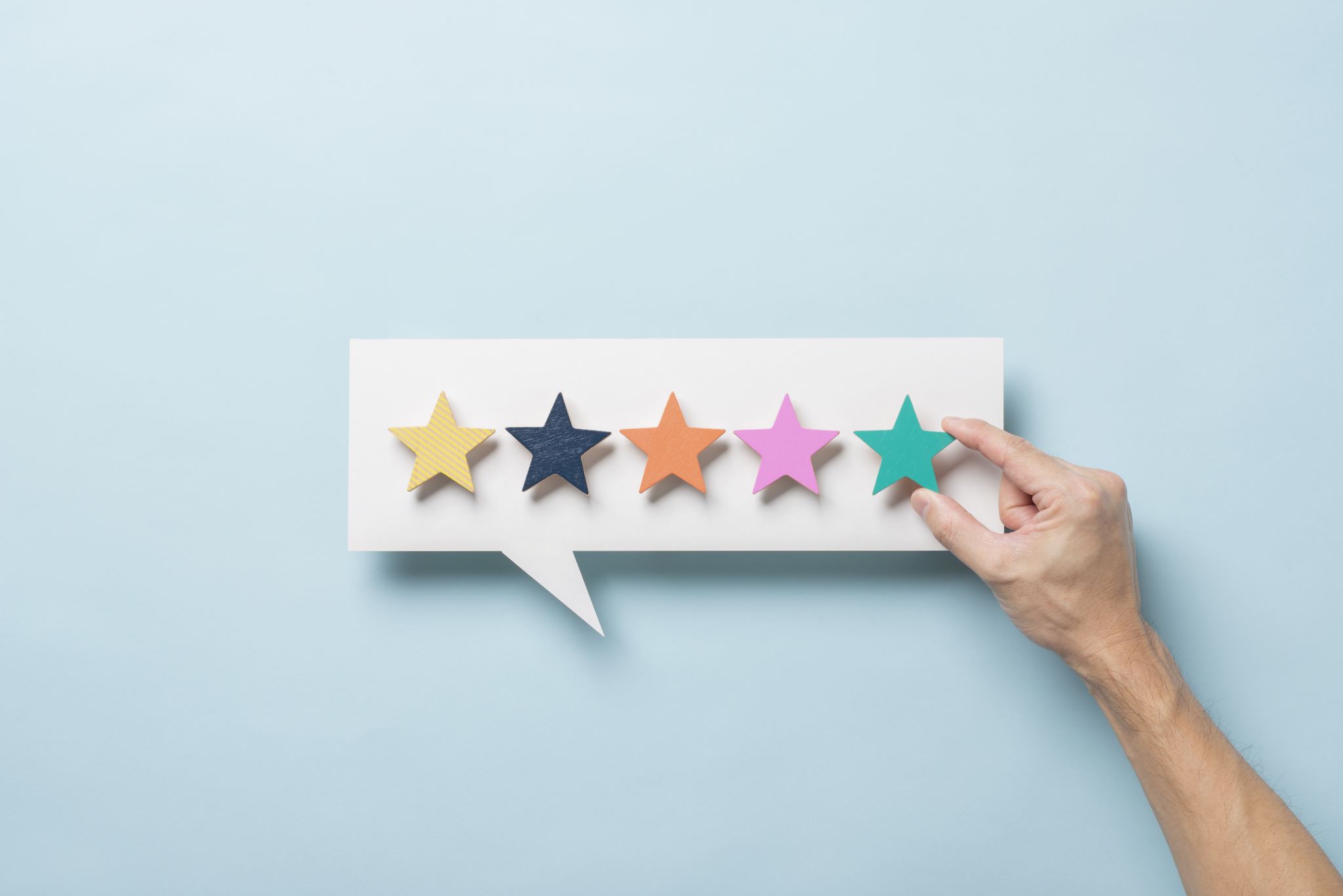 FEEDBACK
Quiz time
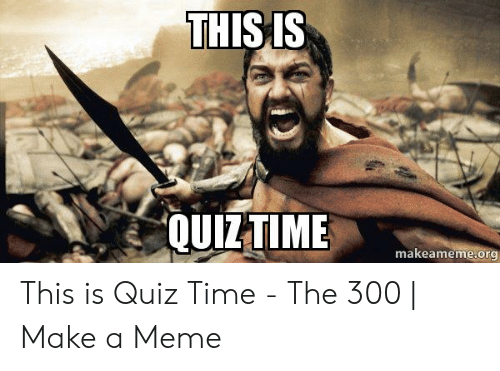 https://www.flippity.net/qs.php?k=1SCNjDeKu6KwNw3SeZIuccCoQPcHrbKWmZQeDS7O9MY4
HOMEWORK
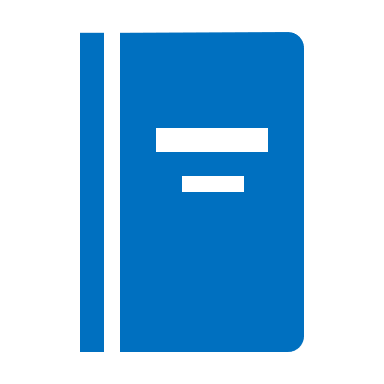 study for the test
make your project
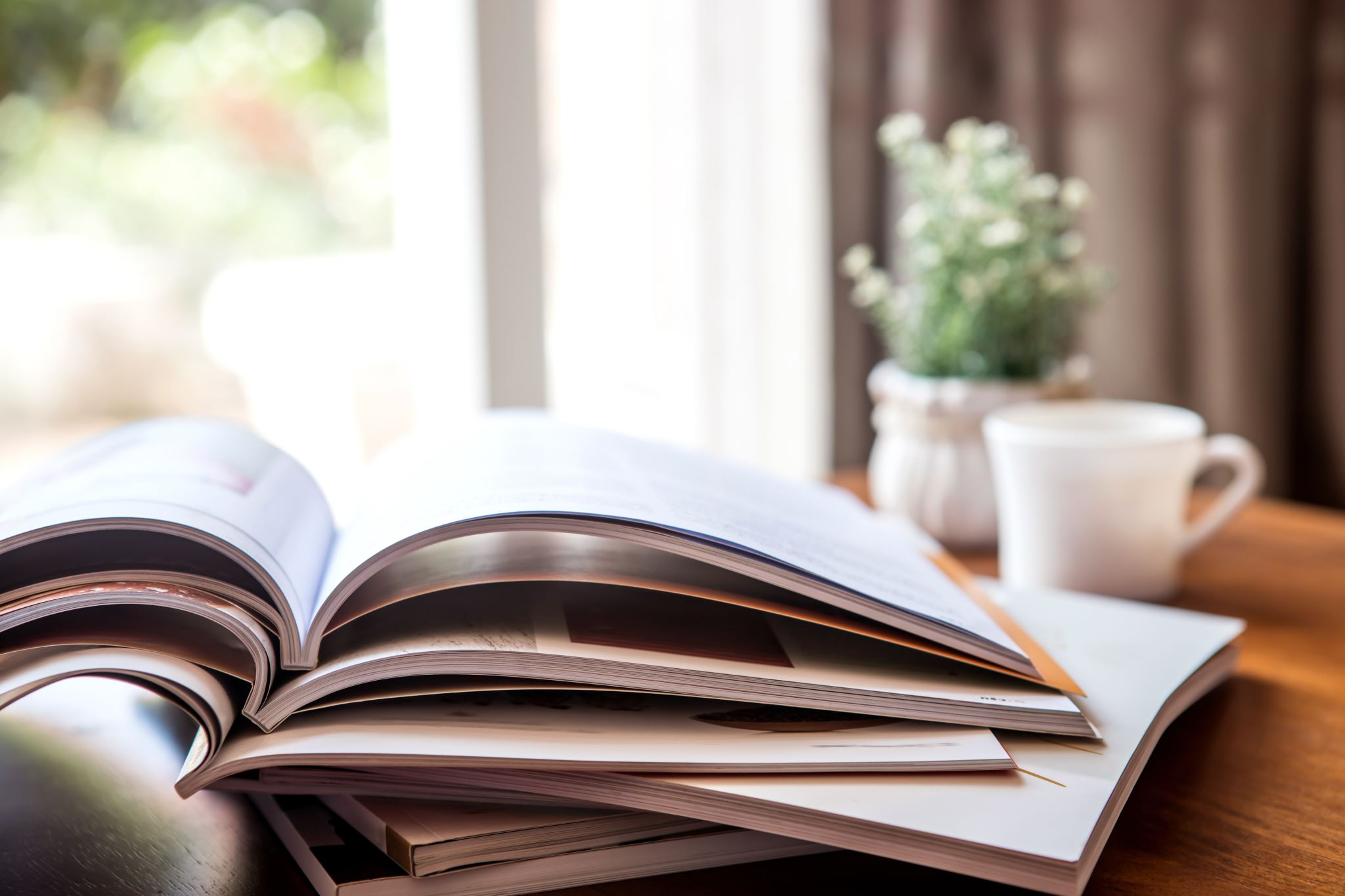 Lesson Plan
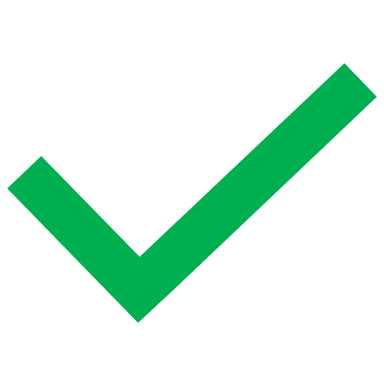 feedback
 warm-up
 REVISION QUIZ
 homework
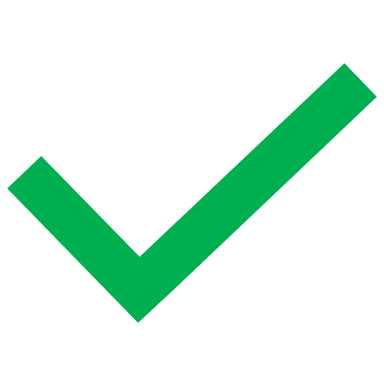 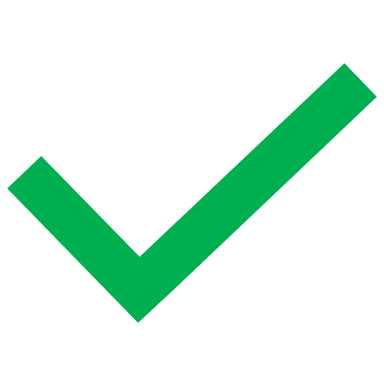 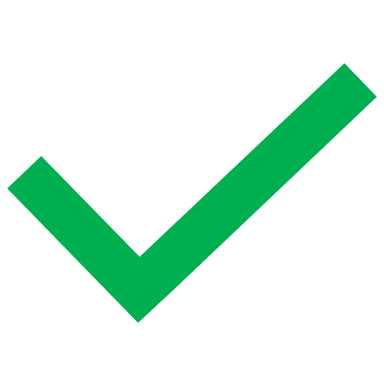